First Responder Partnership In Action
Long-term investment proves its value
Bill Rainey & Bert Manzlak CSP
Monday, May 13, 2019
The Central Helium Liquefier building (CHL) houses two separate large cryogenic plants. These two plants are responsible for cooling the superconducting radio frequency cryomodules in the tunnel that accelerate the electron beam.
First Responder Partnership
2
12 October 2017 – Equipment Failure
Compressor motor control center starter – installed 1989
First Responder Partnership
3
Event Timeline – 12 October, 2017
13:13 – worker activates alarm

13:17 – City of Newport News Fire Service at scene

13:27 – fire extinguished

19:00 – normal operations resume
First Responder Partnership
4
Response Success Factors
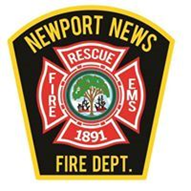 Logistics (4 minute response)
Fire house location
NNFD knows how to access site
Lab response system integration

Knowledge (no collateral damage)
NNFD understands our equipment and hazards
Lab understands NNFD capabilities

Practice
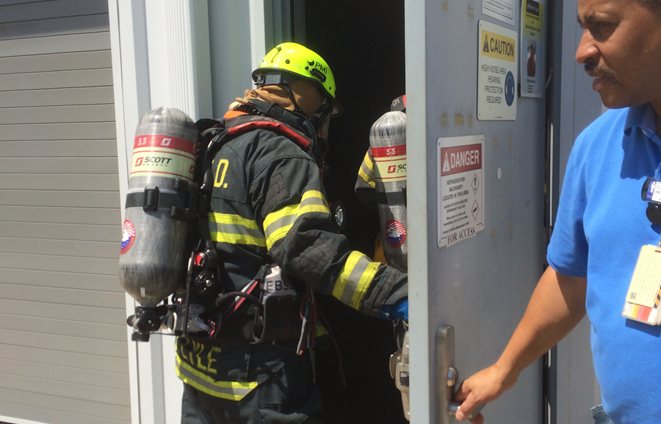 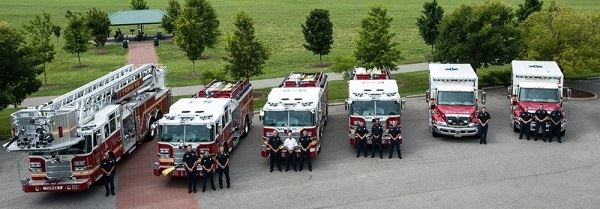 First Responder Partnership
5
Jefferson Lab
6
Partnership History
Partnership begins with site construction (1987)
Visits to Lab early / often to understand facilities layout and equipment
Feedback included design & operational considerations
Joint development of Jlab-specific tools; 911 call center, floor plans
Lab engages City on location of new fire station
7
Practice & Relationship Building
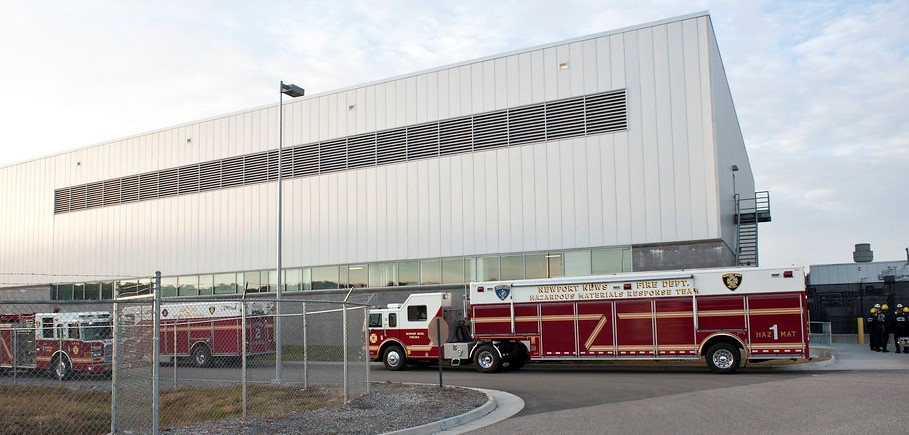 Drills: Fire, HAZMAT, rescue, natural disaster (always with lessons learned)

Peer reviews including local fire fighters

Engagement through local, regional emergency response organizations

Lab provides NNFD with facilities for training, graduation

Critical hire from NNFD
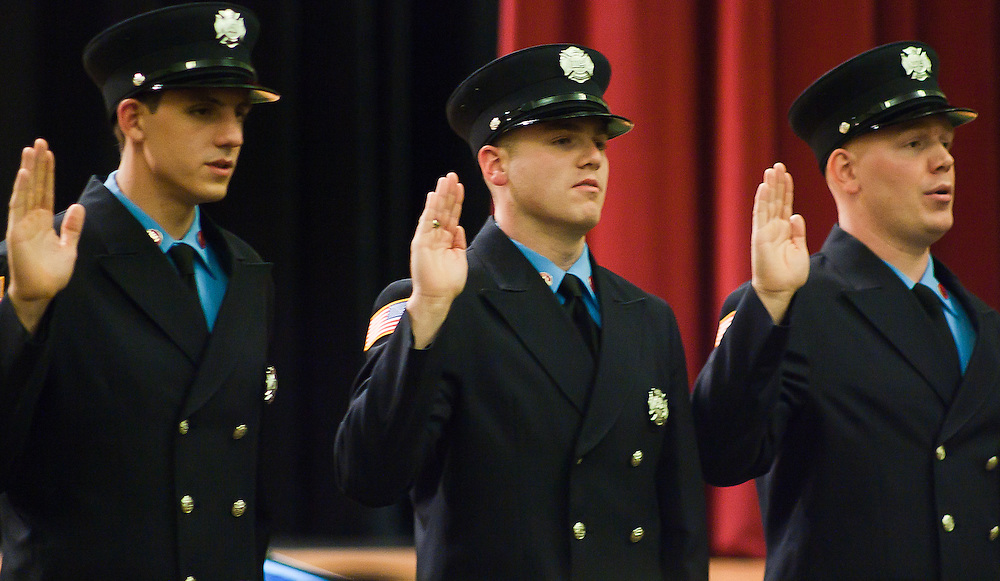 First Responder Partnership
8
Mission Success
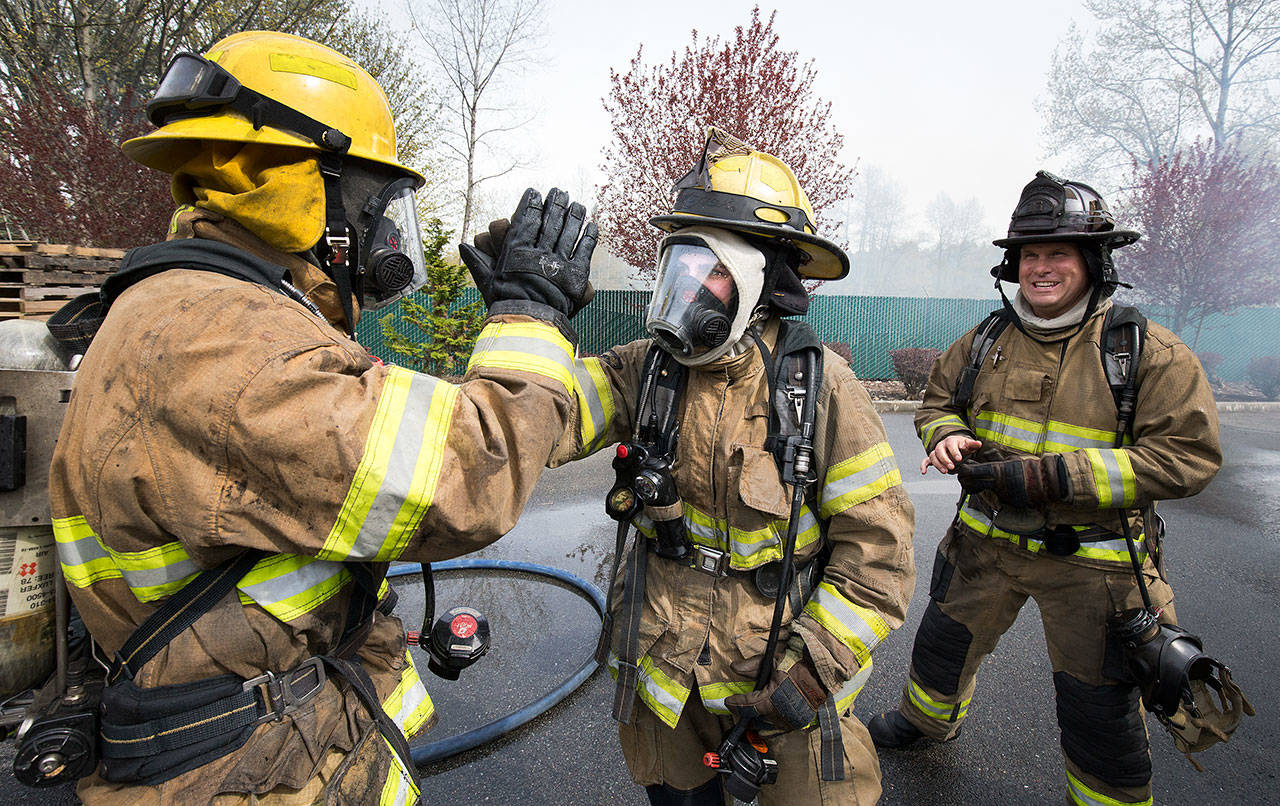 No injuries
No collateral damage
Resume mission same day
$
First Responder Partnership
9